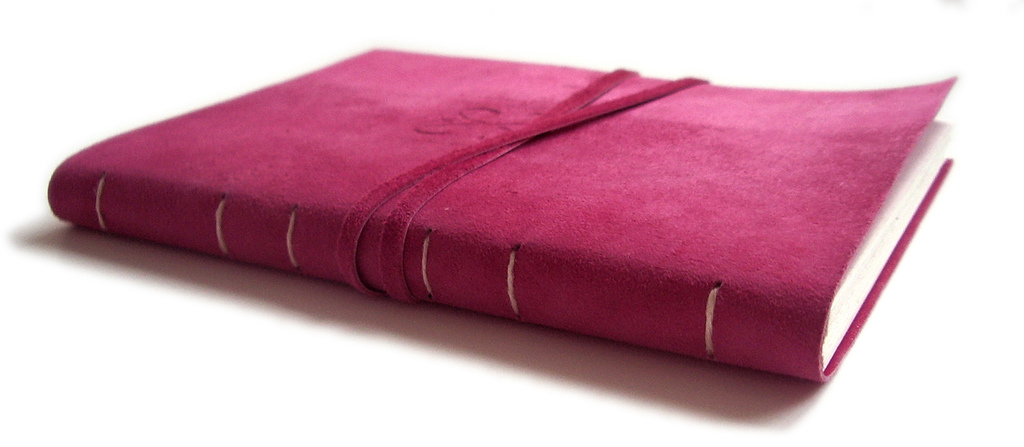 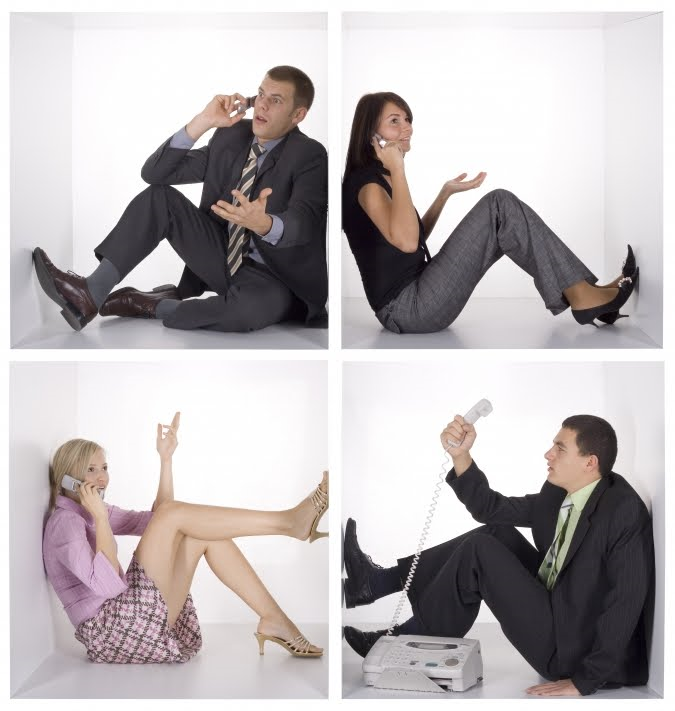 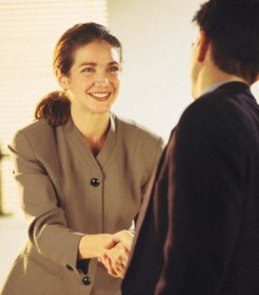 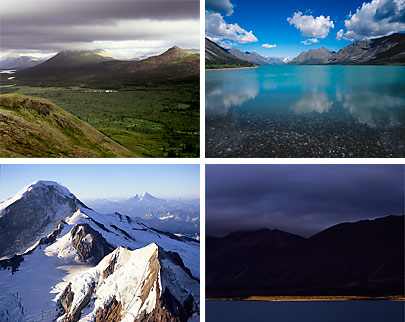 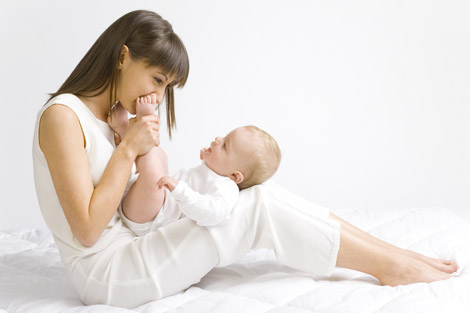 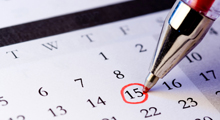 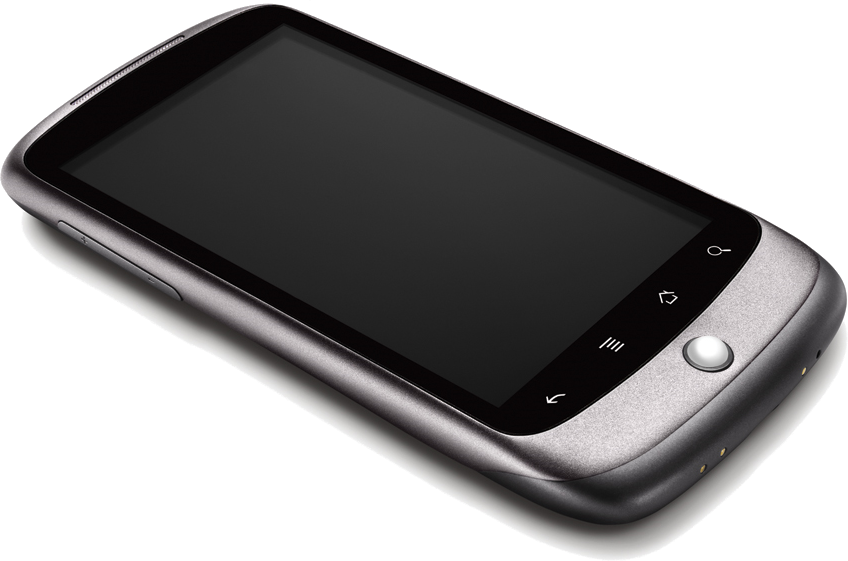 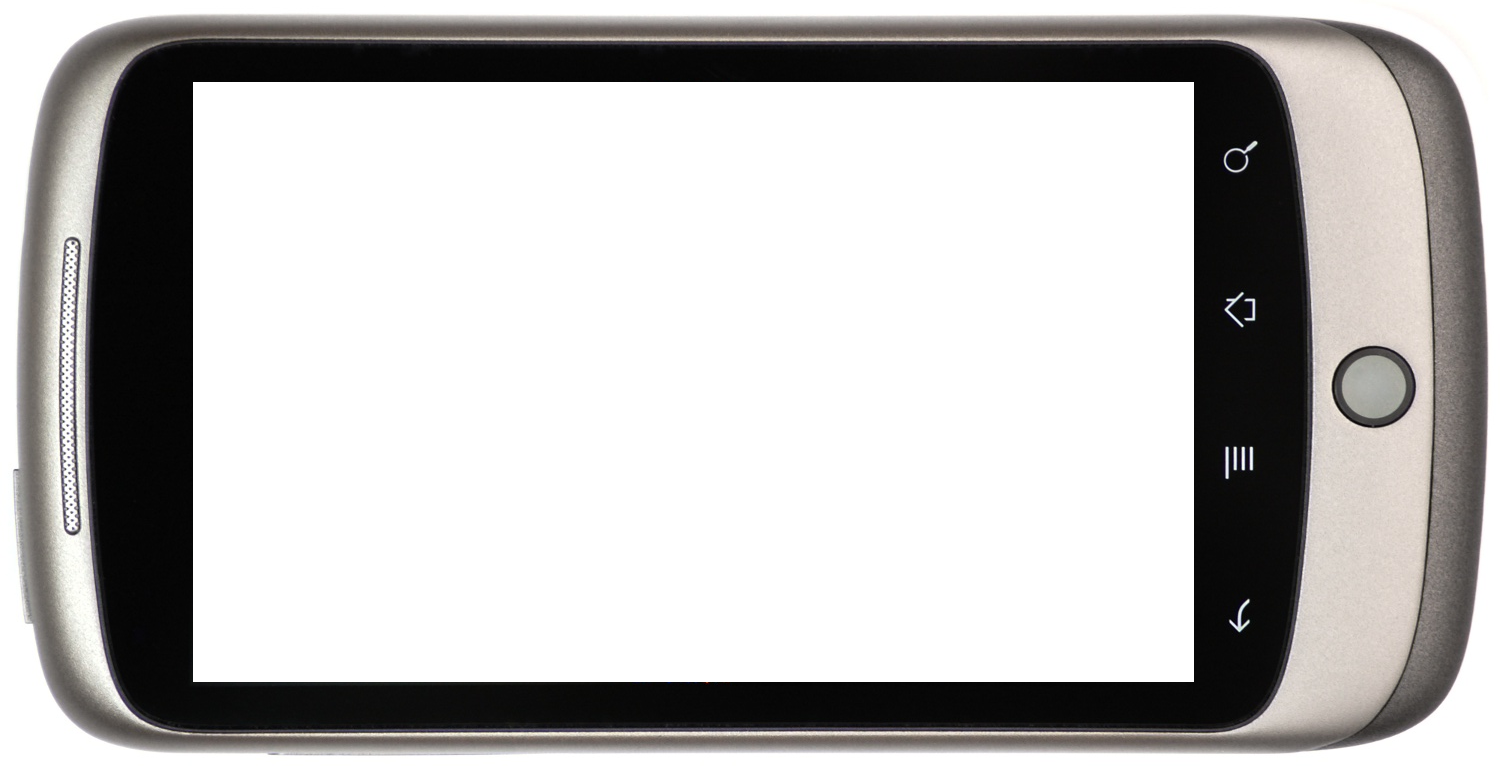 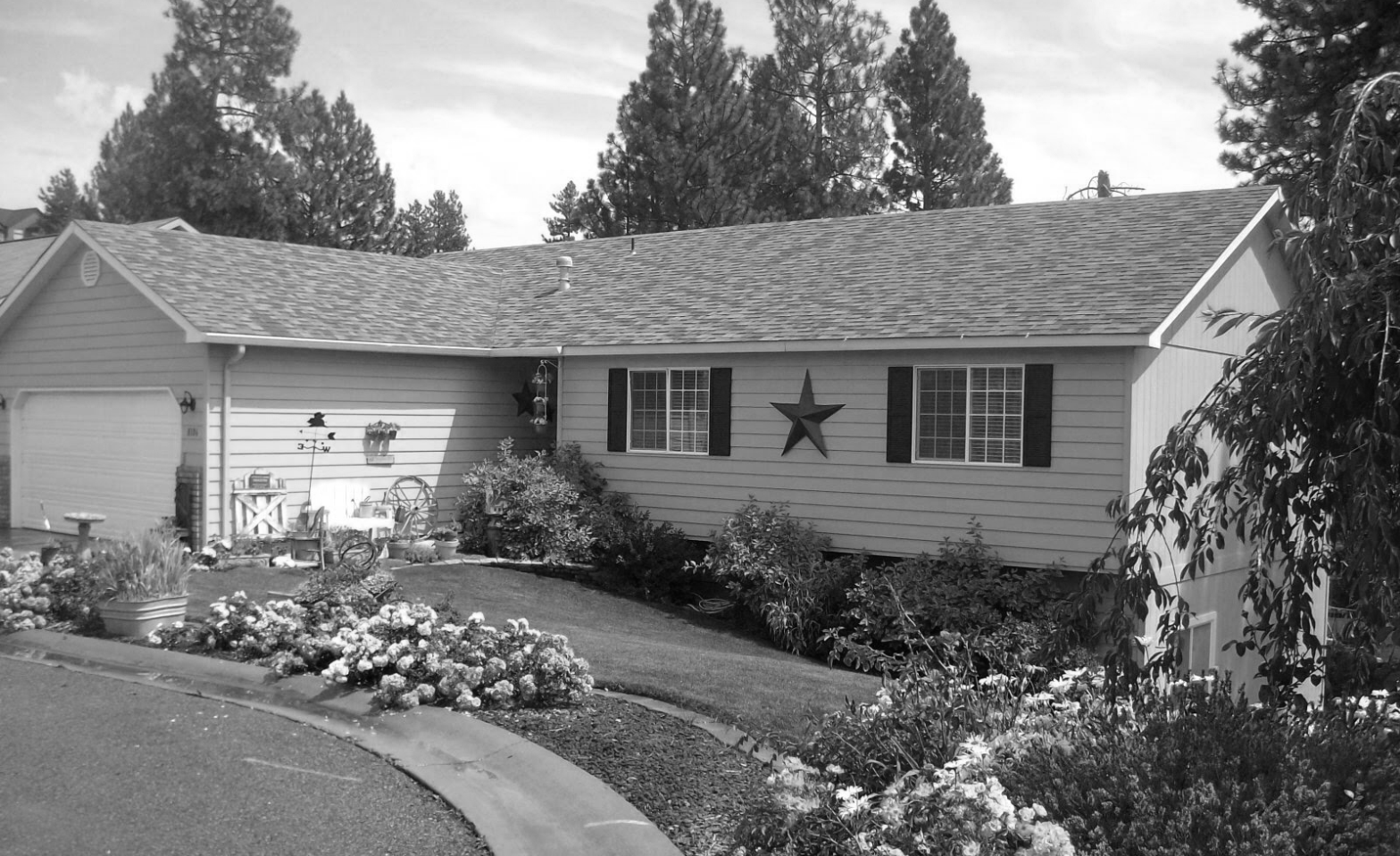 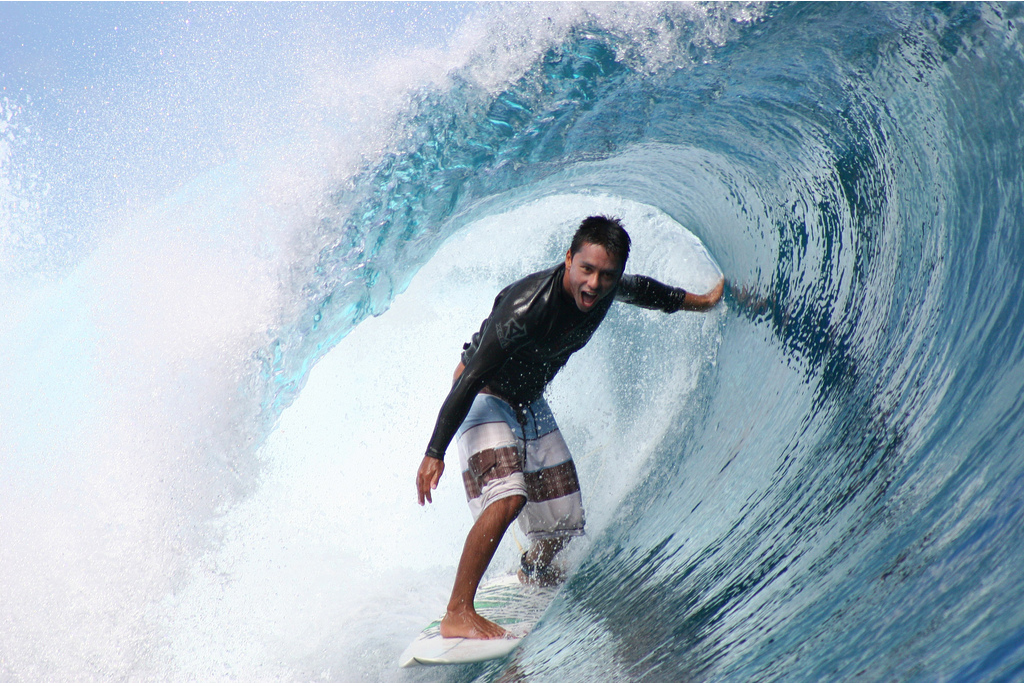 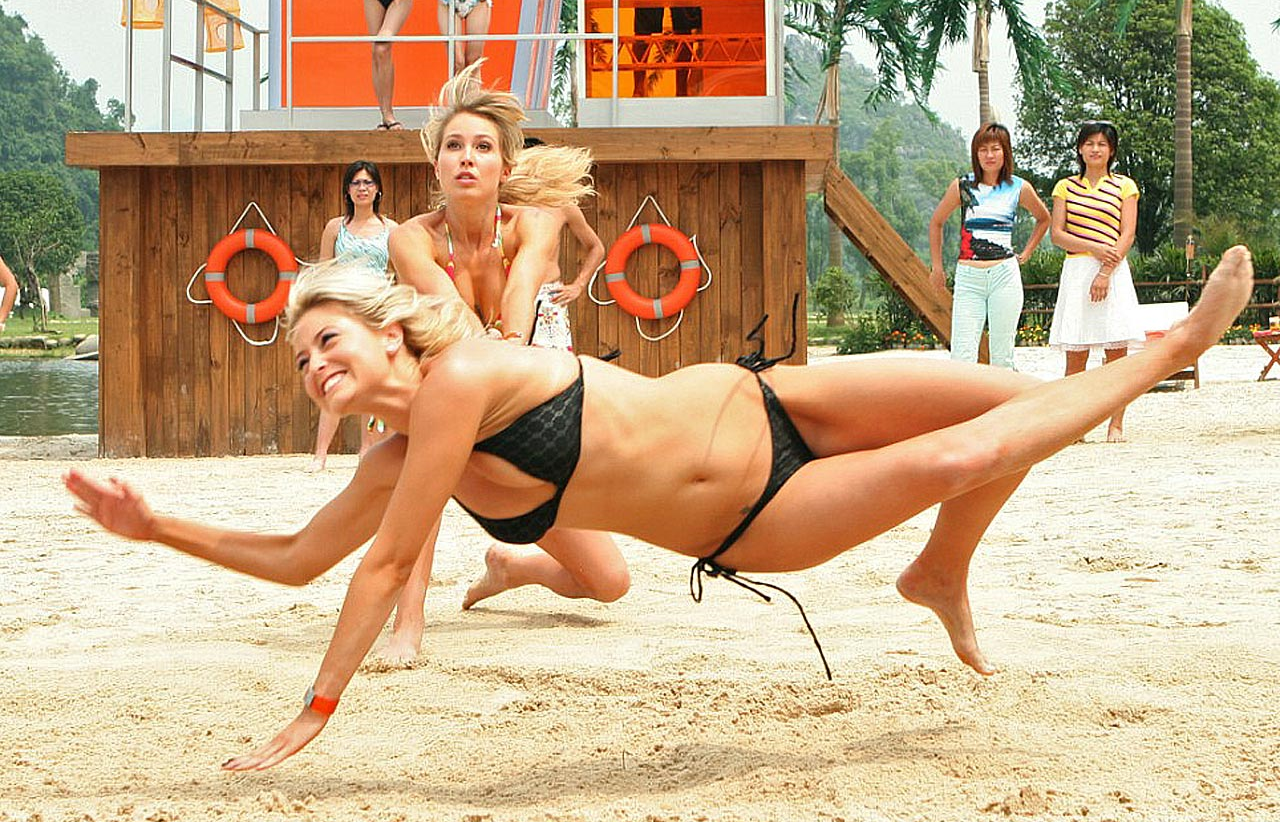 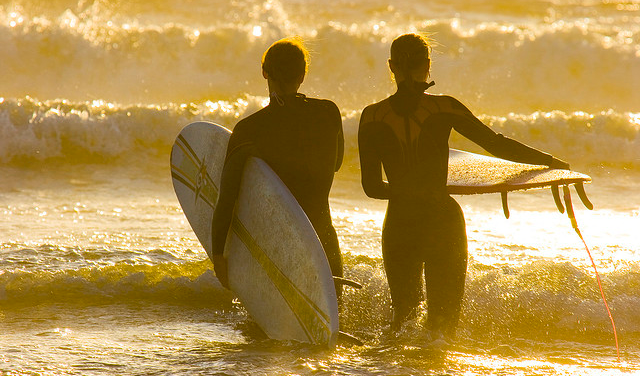 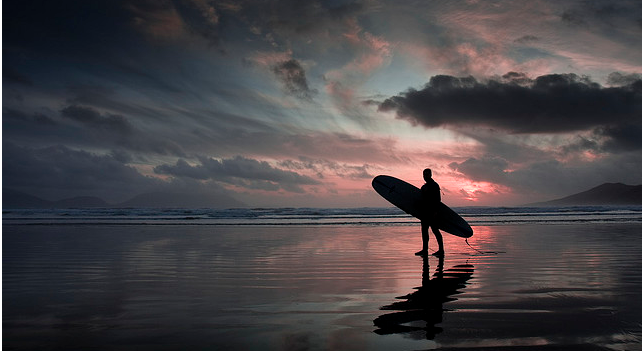 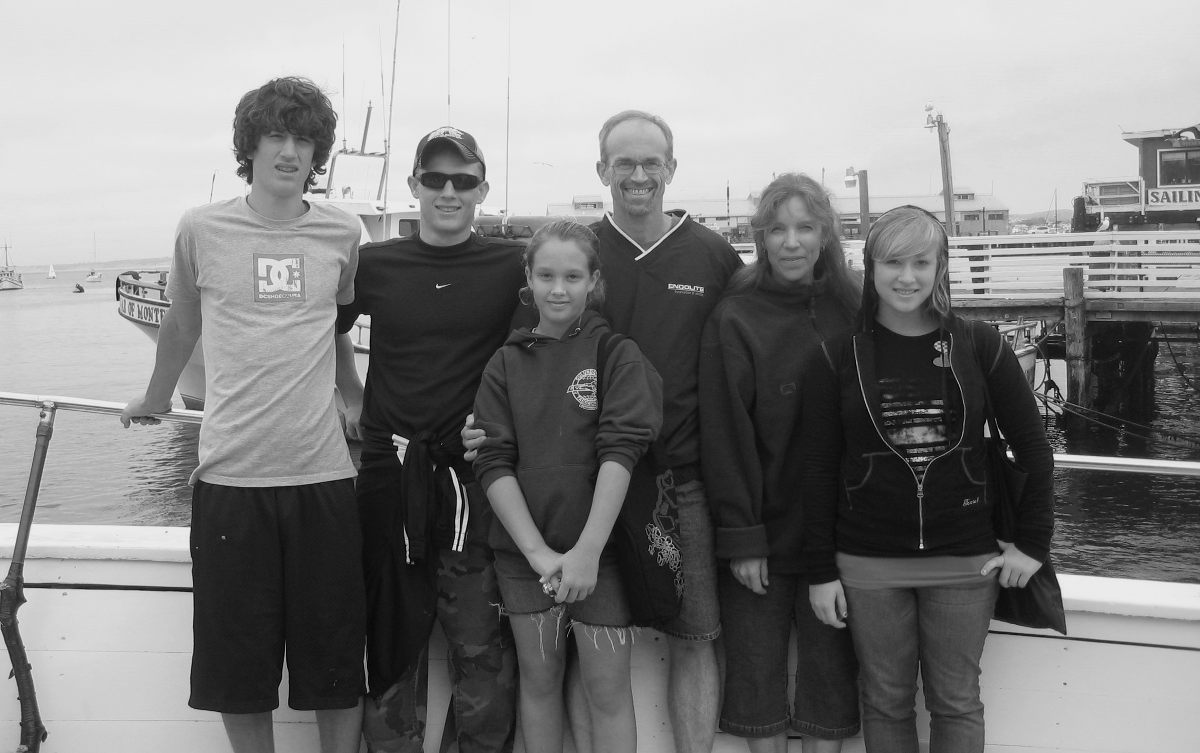 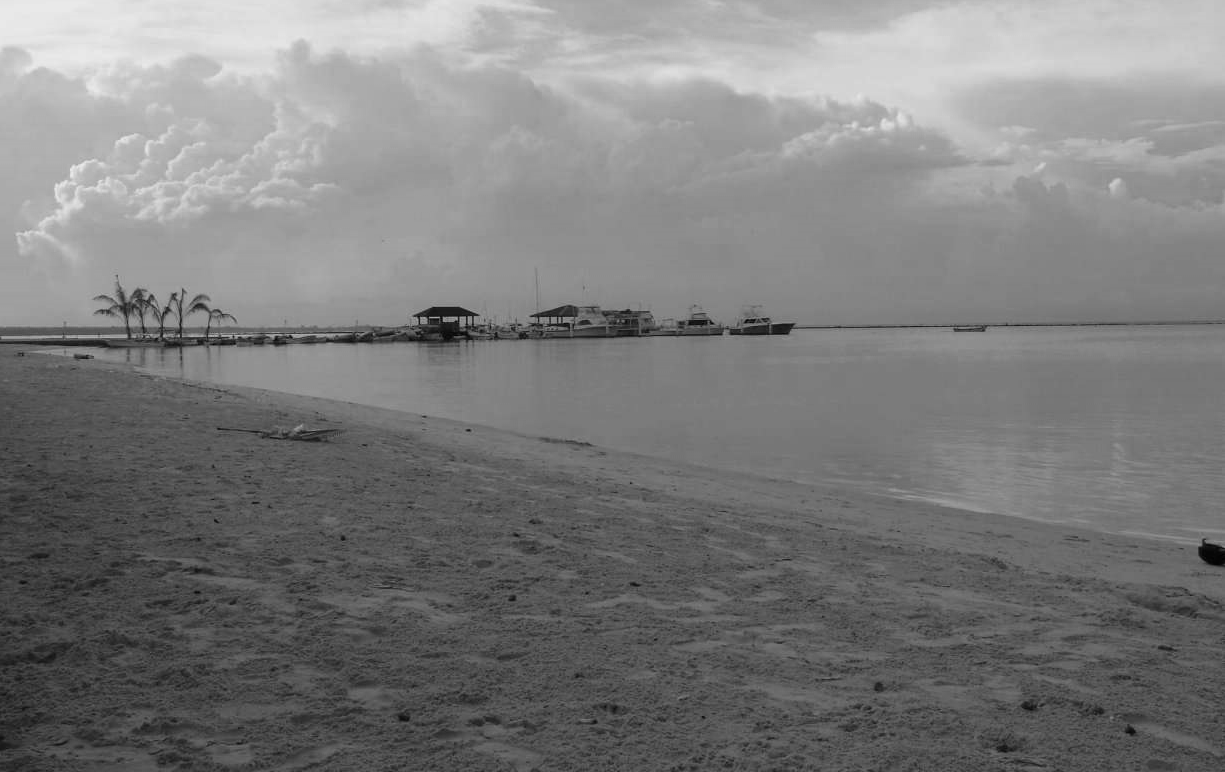 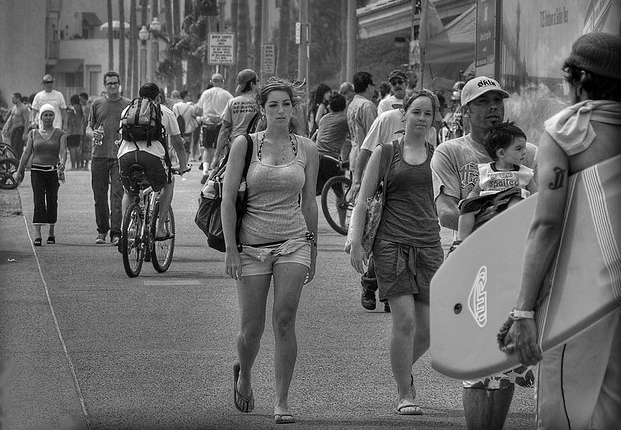 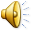 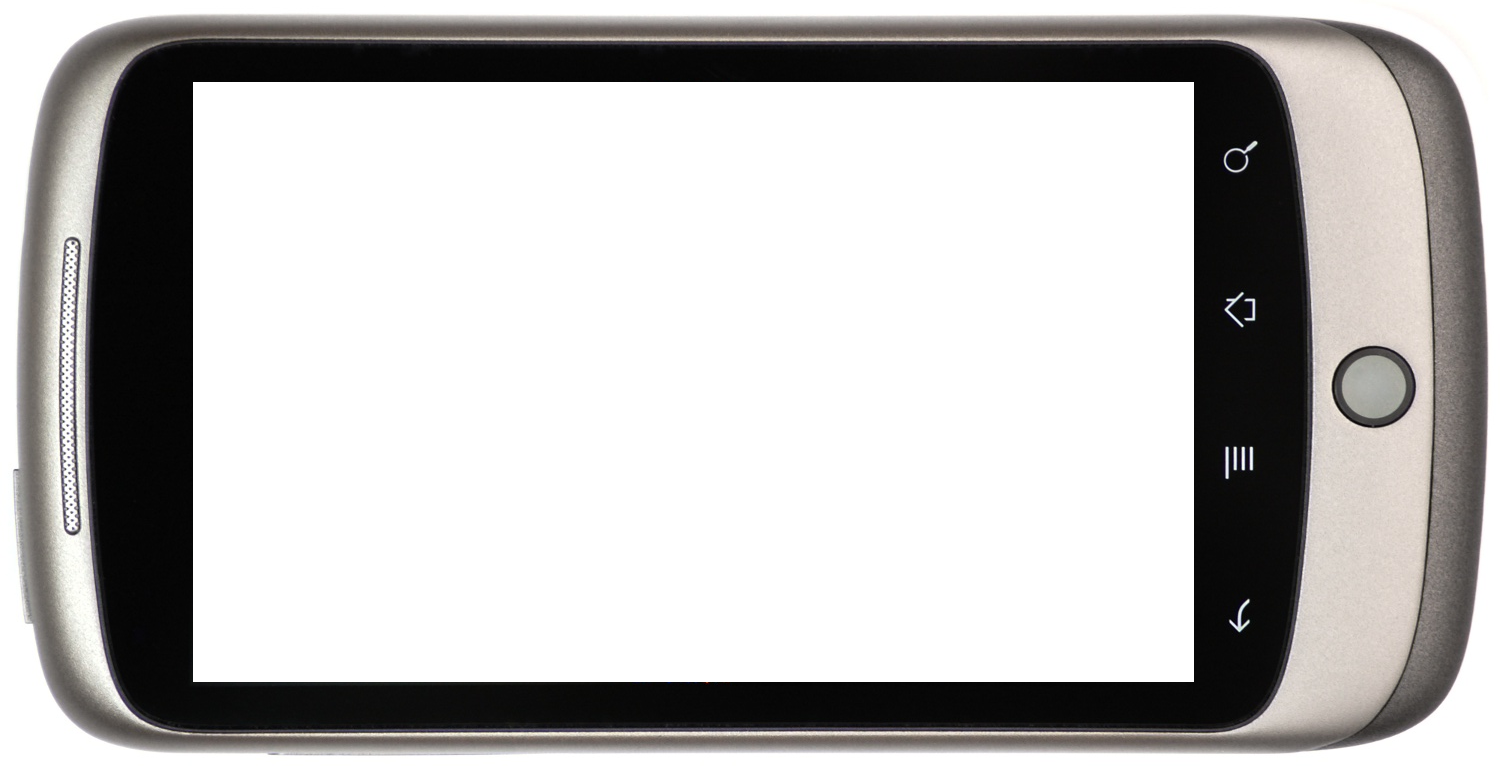 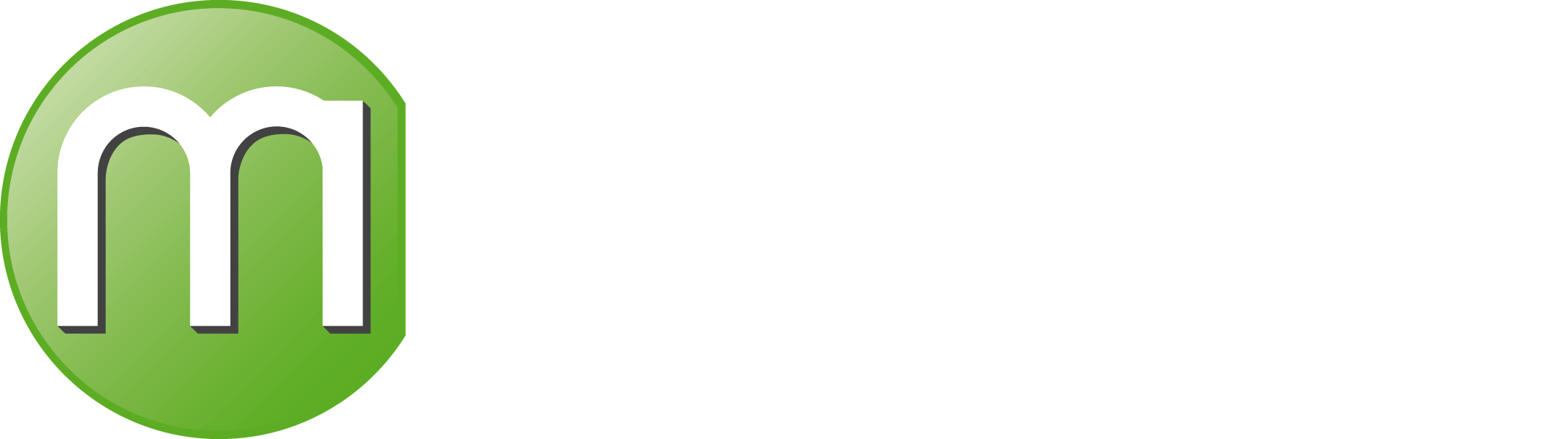 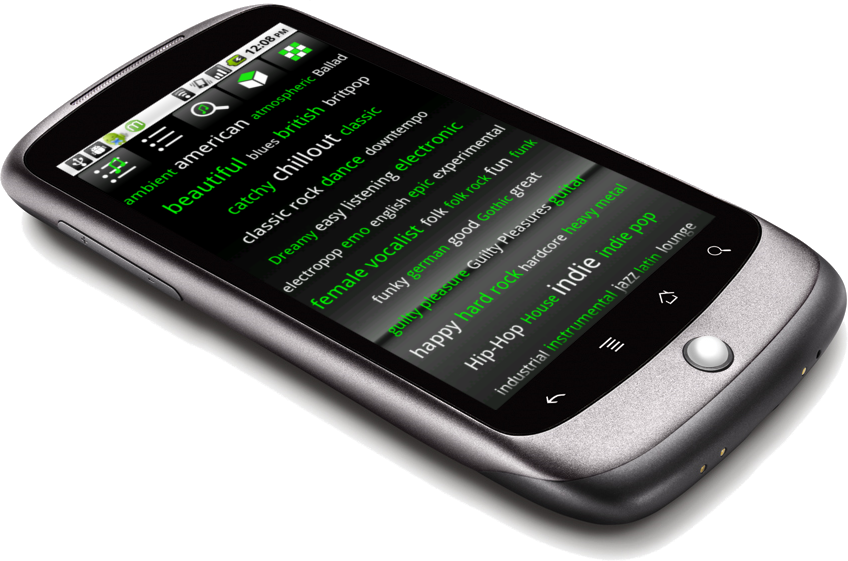 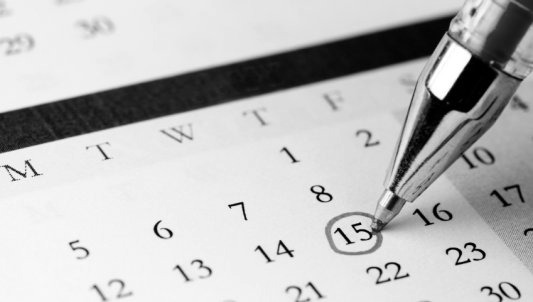 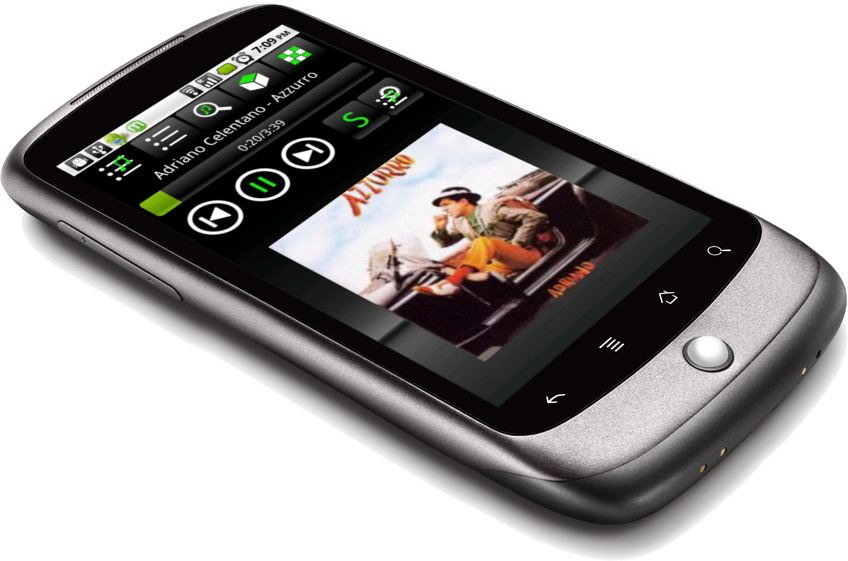 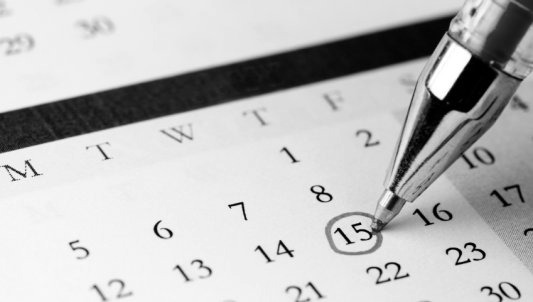 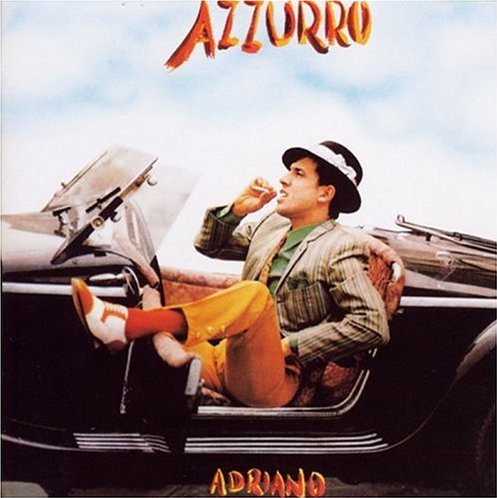 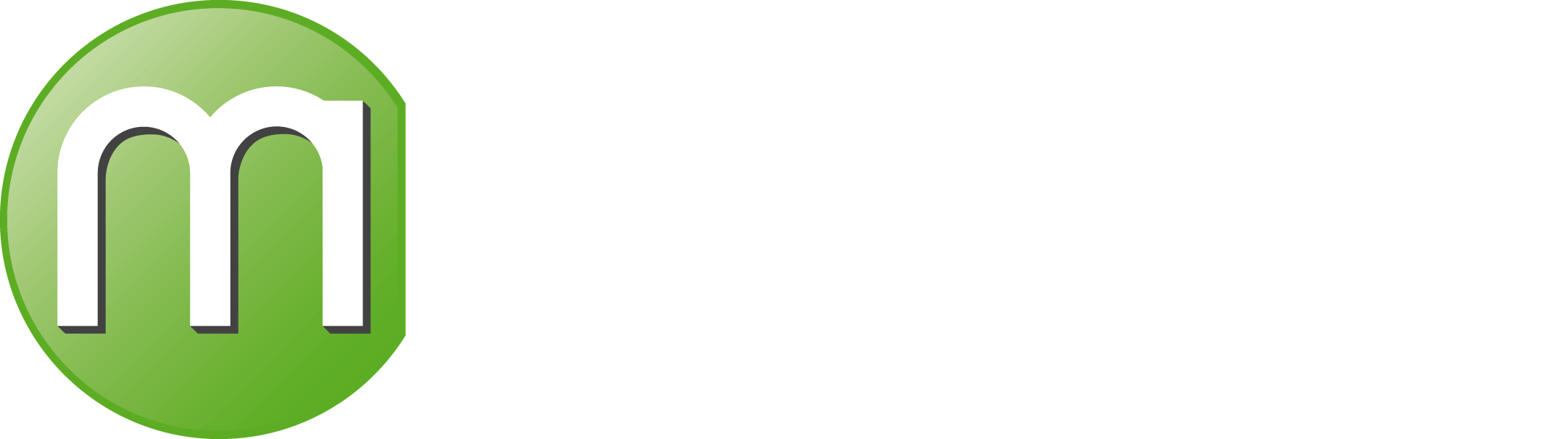 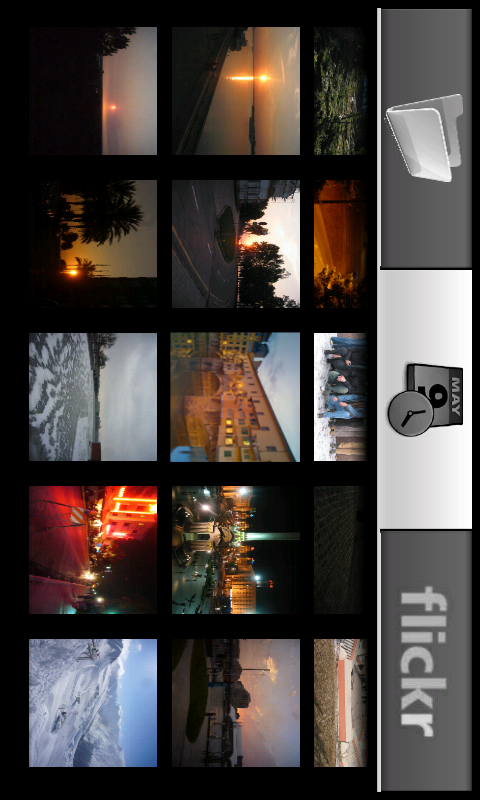 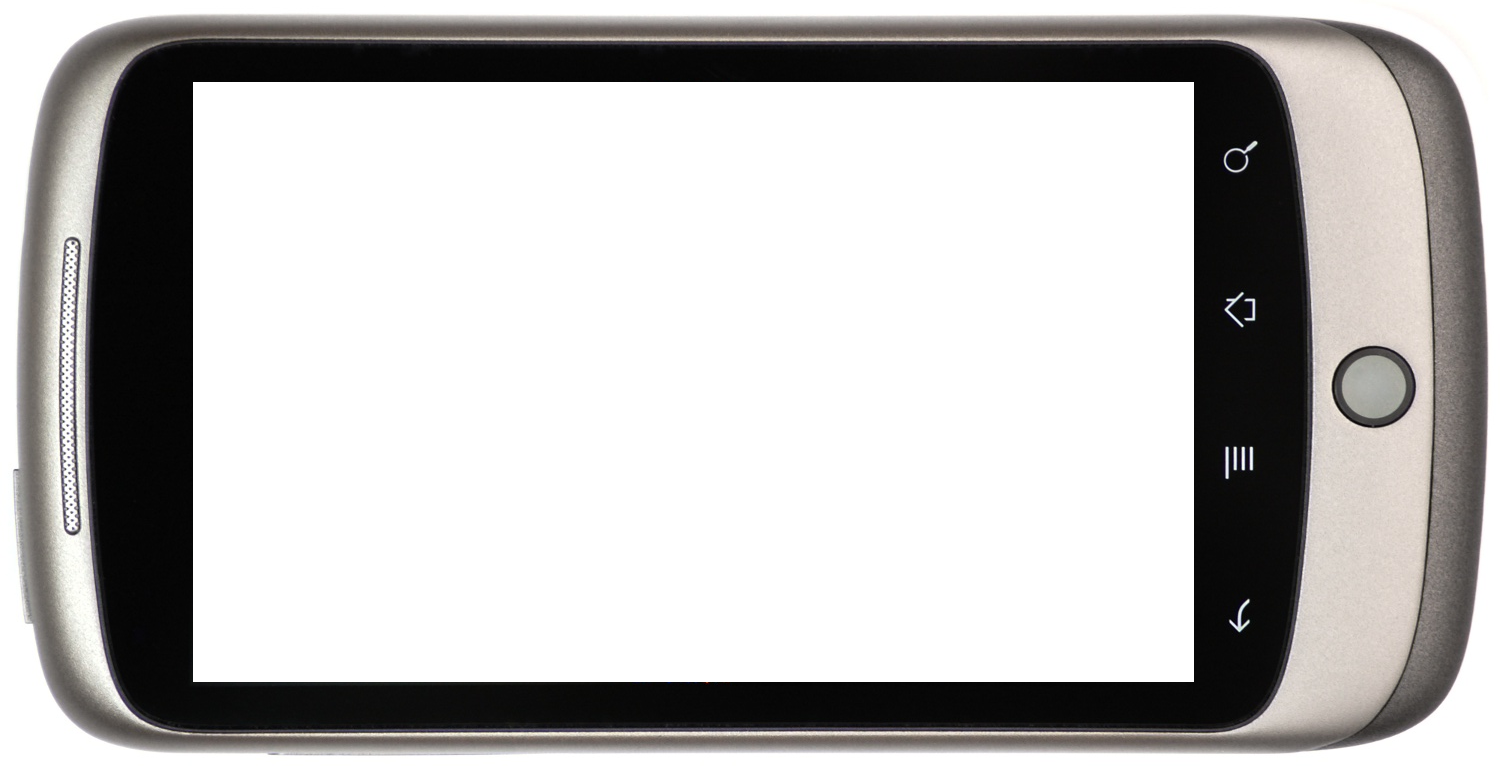 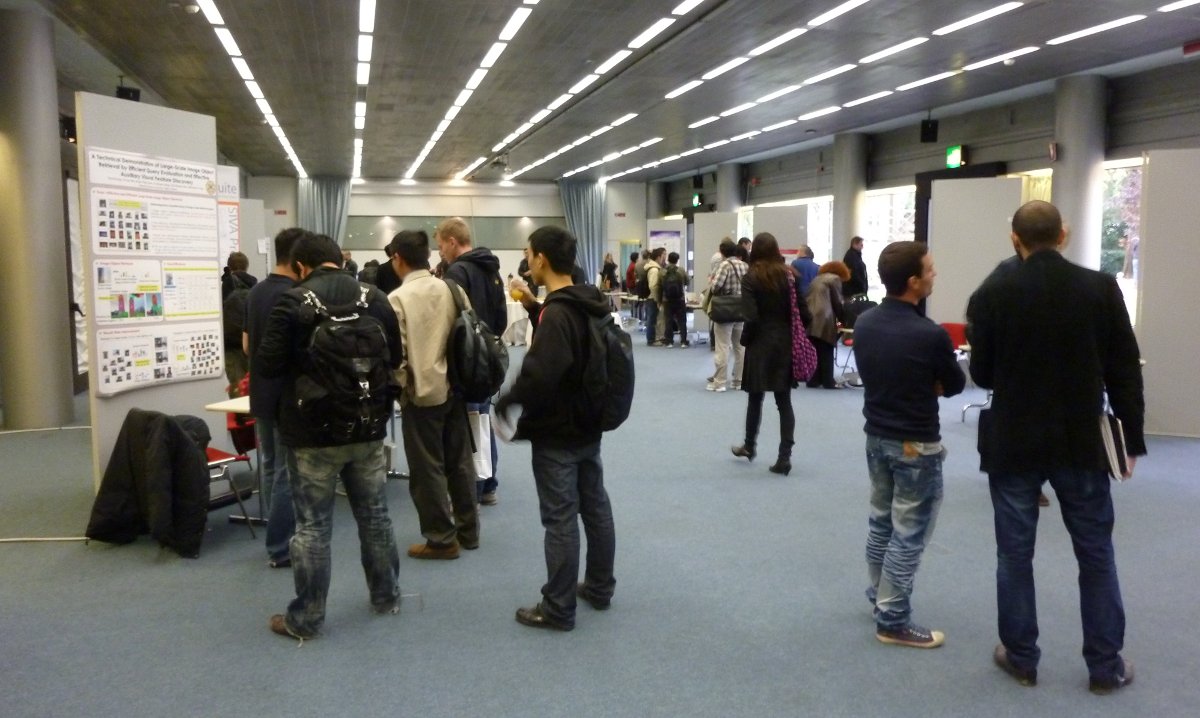 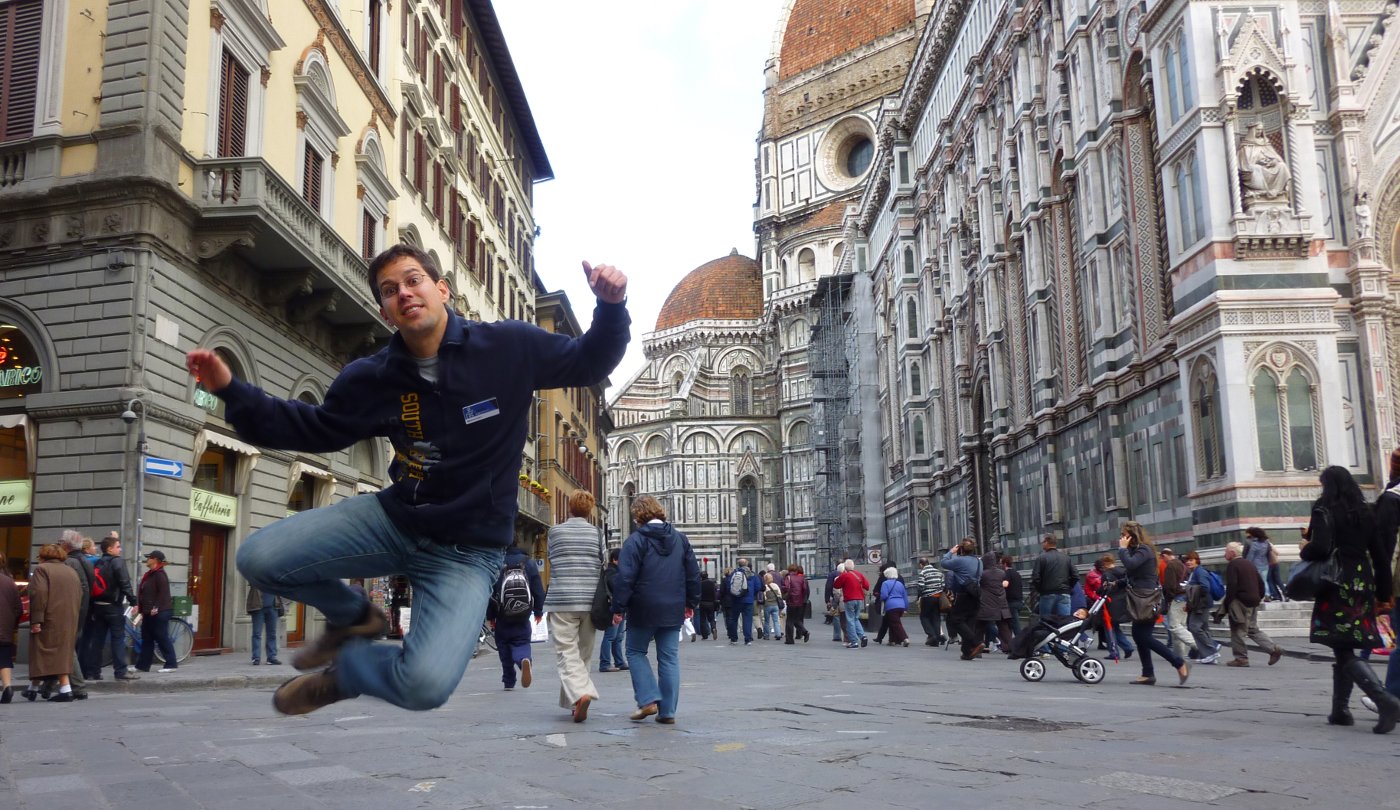 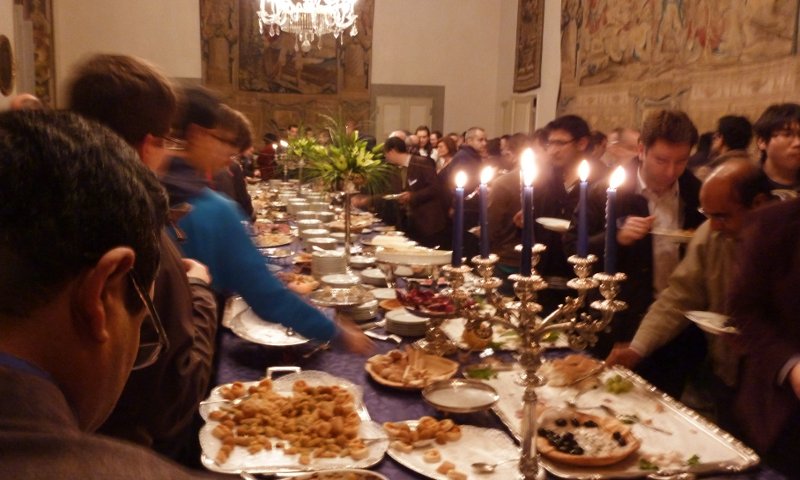 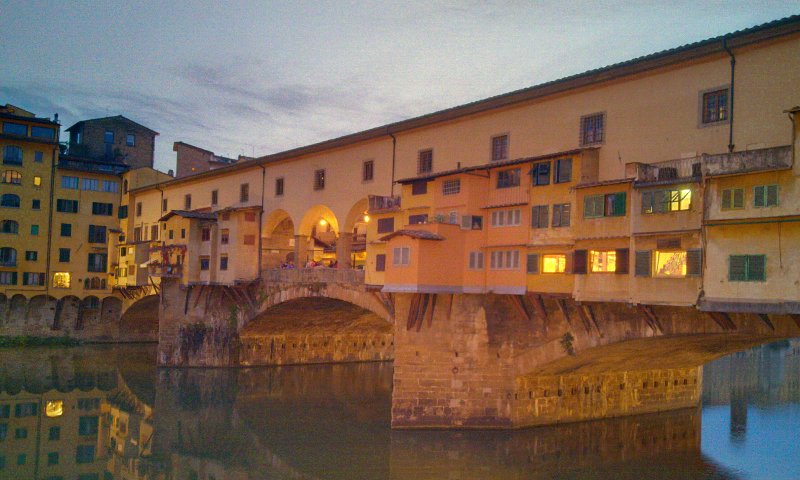 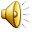 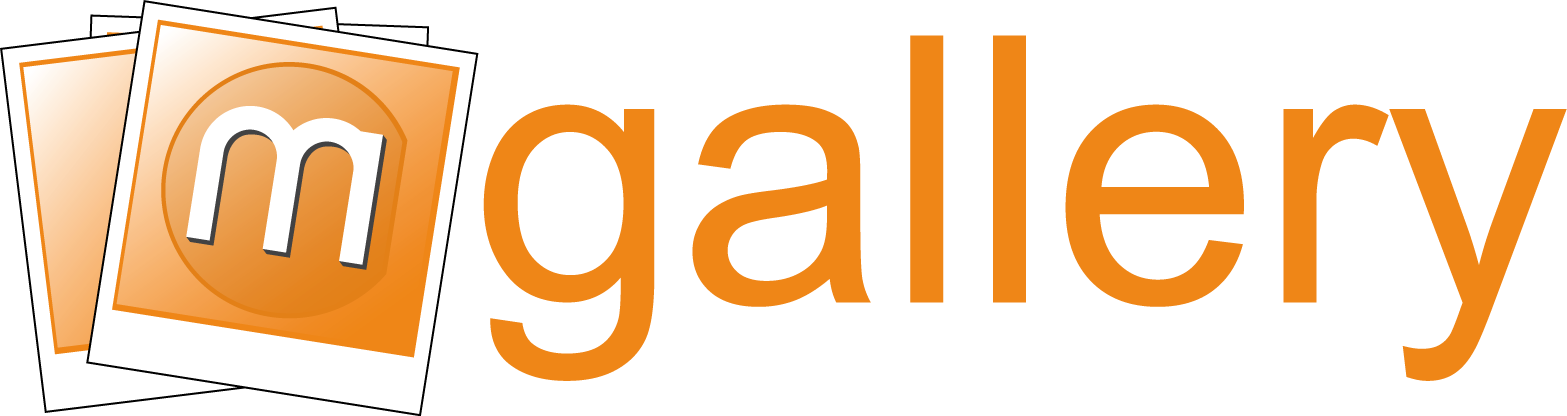 Thanks!
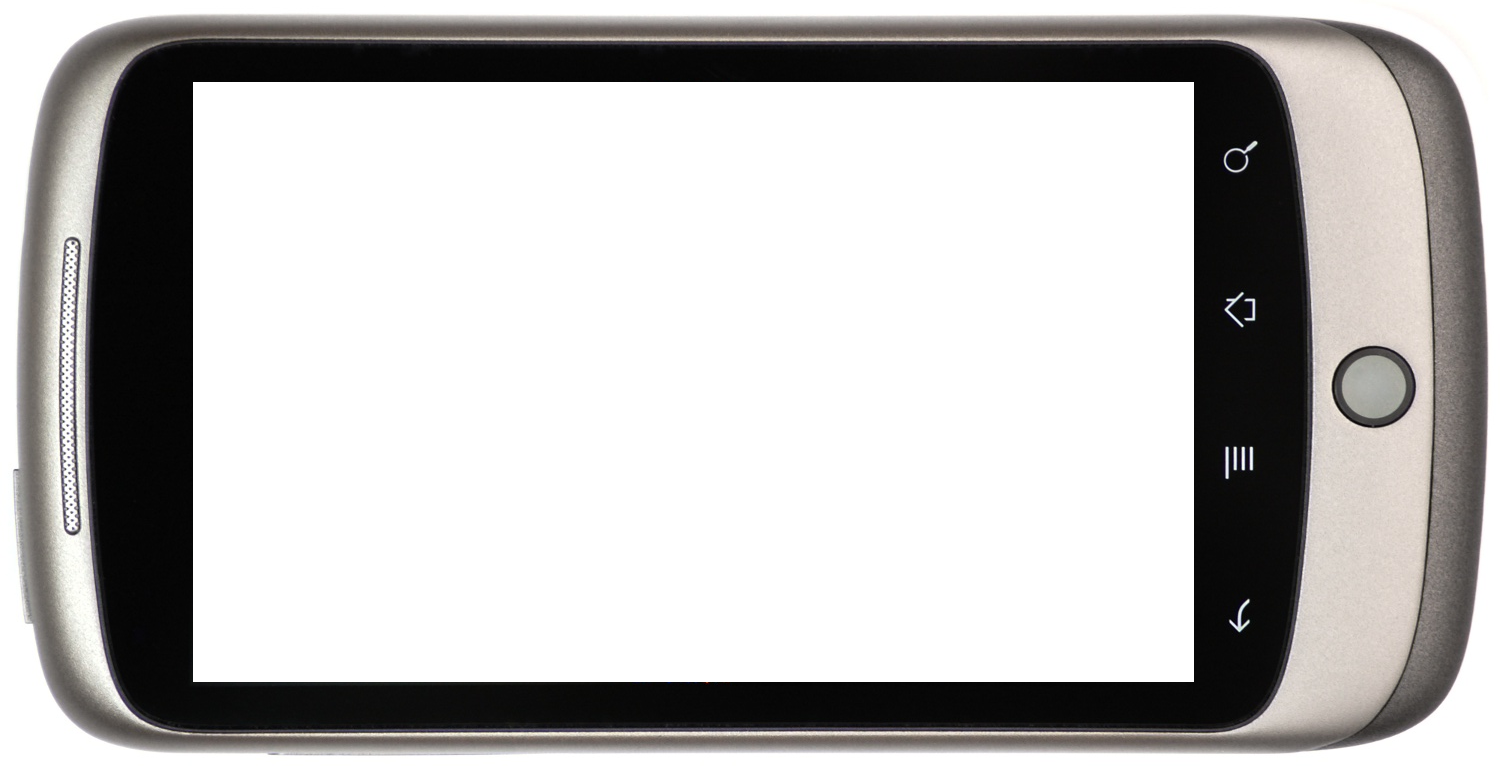 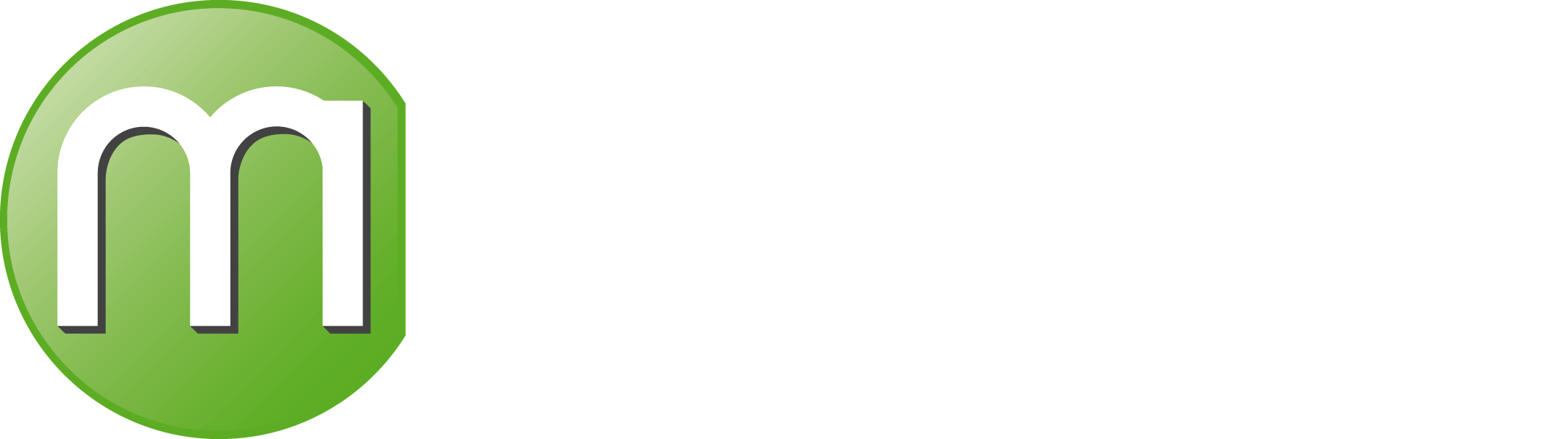 http://www.museek.ethz.ch (link) 

„Social Audio Features for Advanced Music Retrieval Interfaces“ (link)
Tomorrow, 11am, Session F11

“Social Audio Features for Advanced Music Retrieval Interfaces”
Michael Kuhn, ETH Zurich, kuhnmi@tik.ee.ethz.ch